Energievon unsfür uns
Selbstbestimmte Energiewende
mit einer
Bürgerenergie-Genossenschaft
Genossenschaft
(wirtschaftliche) Förderung ihrer Mitglieder:was Eine:r nicht schafft, erreichen Viele
Demokratie: eine Stimme, egal wie viele Anteile
Identität: Mitglieder:innen sind Eigentümer und Kunde
Klimaschutz
Allein kann ich wenig für unser Klima tun.
Wo installiere ich als Mieter Solarzellen?
Wo finde ich einen brauchbaren Solateur, der nicht bis 2026 ausgebucht ist?

Gemeinsam sind wir stark.
Wir investieren in größere PV-Anlagen und Stromspeicher.
Wir unterstützen uns gegenseitig bei Planung und Aufbauunserer Anlagen.
Basisdemokratie
Ein Mitglied – eine Stimme.
egal, wie viele Anteile Sie zeichnen.
Jede:r kann sich einbringen!
Energieberatung
handwerkliche Fertigkeiten
Organisation
…
Wertschöpfung vor Ort
Der Erlös aus dem Betrieb einer PV-Großanlage, dem Verkauf eines Balkonkraftwerks, dem Bau einer Dachanlage …
bleibt in der Genossenschaft, landet nicht bei Großinvestoren
finanziert direkt weitere Anlagen
wird an die Mitglieder ausgeschüttet
Gemeinschaftlicher Anlagenbau
Kein Solar-Installateur hat Zeit für Ihr Hausdach?
Kein Plan, was wie aufs Dach soll?
Alles viel zu teuer?

Die Lösung: wir helfen bei der Planung, beschaffen Solarzellen und den ganzen Rest, und bauen unsere Anlagen gemeinsam auf.
Nachhaltige Geldanlage
Mit den Einlagen der Mitglieder:innen …
bauen und betreiben wir größere Anlagen
installieren wir Dachanlagen
vertreiben wir Balkonkraftwerke
fördern wir die lokale Energiewende
Neugründung
PLZ 91: 40 Energiegenossenschaften
Neugründung
PLZ 91: 40 Energiegenossenschaften
unterschiedliche Anforderungen Stadt vs. Umland
ein Windrad in der Stadt …Fernsehturm? Kaiserburg?
Neugründung
PLZ 91: 40 Energiegenossenschaften
unterschiedliche Anforderungen Stadt vs. Umland
mehr Einfluss als Stadtbürger:in
Neugründung
PLZ 91: 40 Energiegenossenschaften
unterschiedliche Anforderungen Stadt vs. Umland
mehr Einfluss als Stadtbürger:in
…
Leuchtturm-Projekt
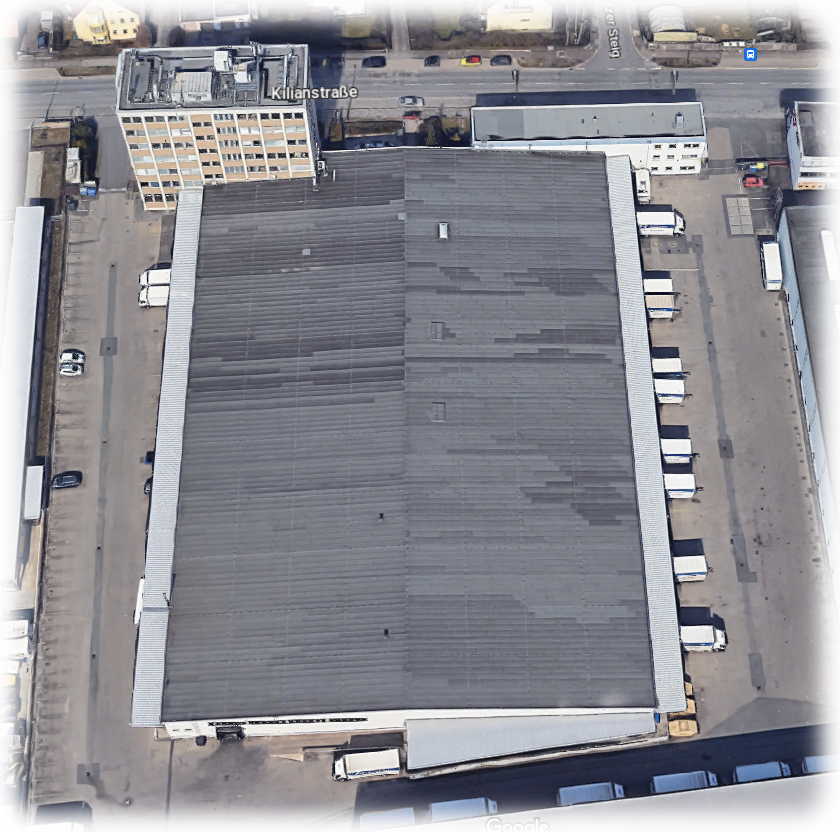 Lagerhalle im Norden von Nürnberg
nicht verschattet und "unverbaubar"
Statik + Dachkonstruktionohne Probleme
Ost/West-Dachneigung
7000 m²: 1 MWp Solarleistung
Invest: ~ 1 Mio €
ggf. + Batteriespeicher
Nächste Schritte
Mitstreiter:innen finden
Satzung festnageln, Wirtschaftsplan aufstellen
mit einem Prüfungsverband reden
Gründungsversammlung abhalten
Vorstand und Aufsichtsrat wählen
Anmeldung beim Registergericht
durchstarten!
Fragen?
Unsere Webseite:
https://noris.solar/
Email:
info@noris.solar
mitmachen@noris.solar
Telefon:
+49 911 59 818 40
Links
Wir: noris.solar
Umland: energiewende-erlangen.de, ewerg.de

Bayern: buergerenergie-bayern.org
Prüfungsverband: der-genossenschaftliche.de
Stromvermarktung: buergerwerke.de

Beratung: energiegenossenschaften-gruenden.de